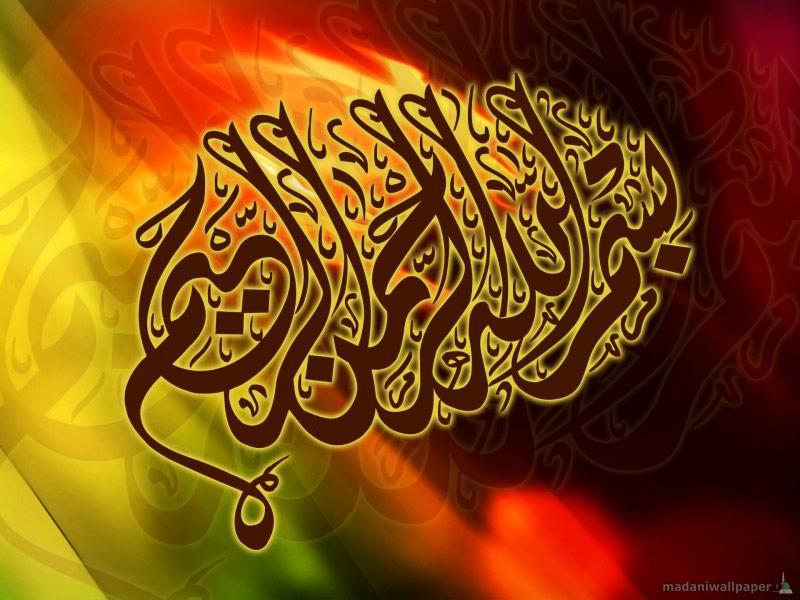 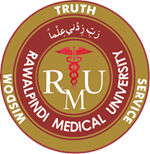 Active Transport - I
Supervised by Prof. Samia Sarwar Chairperson Physiology Presenter :Dr. Faizania Shabir (AP PHY)
Dated : 00-00-2025
Physiology Department
Foundation Module First Year MBBS
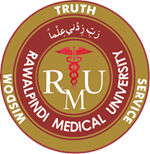 Motto, Vision, Dream
To impart evidence based research oriented medical education

To provide best possible patient care

To inculcate the values of mutual respect and ethical practice of medicine
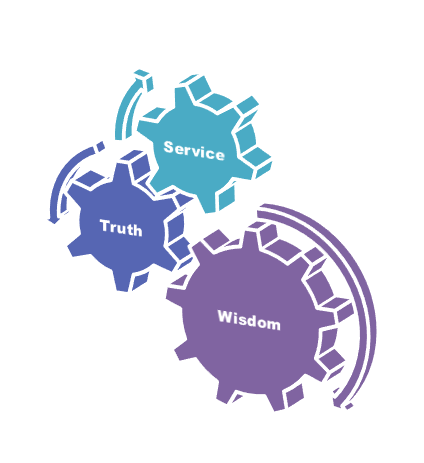 3
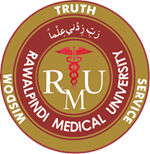 Professor Umar Model of Integrated Lecture
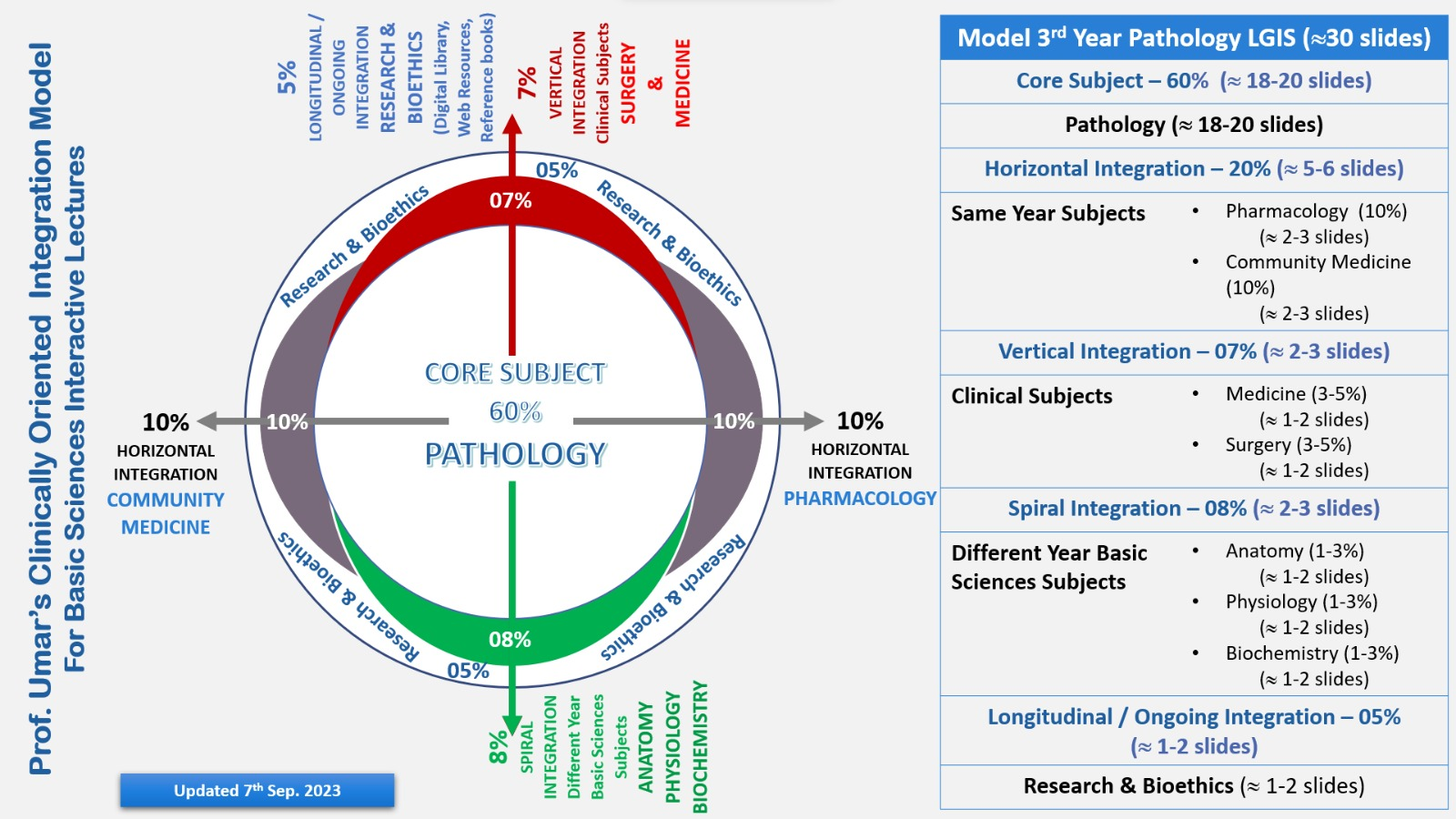 4
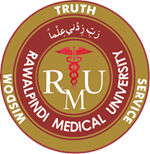 Learning Objectives
Define active transport
Classify active transport
Comprehend various types of active transport with examples with special emphasis on Na-K pump
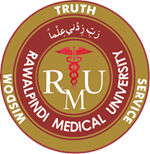 Interactive Session
Core Concept
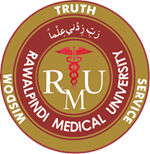 Active Transport
Process that moves materials across the plasma membrane
Requires energy from the cell in the form of ATP

Materials move against the concentration gradient: 

	low concentration                high concentration

3 Kinds:  Pumps, Endocytosis, and Exocytosis
Core Concept
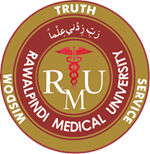 Active Transport Pumps
An ATP molecule breaks down into ADP, releasing a phosphate group and a whole lot of energy. 
The phosphate group attaches to a protein pump, causing it to change its shape so that it can move a small molecule or ion across the plasma membrane. 
The protein changes shape again so that the molecule can be released on the other side.
There are many types of carrier proteins and they only carry specific molecules across the plasma membrane.
Core Concept
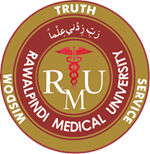 Example of active transport: sodium-potassium pump in nerve cells
Sodium ions are kept at low concentrations inside the cell and potassium ions are at higher concentrations. Outside the cell, it is the opposite. When a nerve message is sent, the ions pass across the membrane to send the message. After the message has passed, the ions must be actively transported back to their starting positions across the membrane.


Source: www.mhhe.com/biosci/genbio/enger/student/olc/art_quizzes/genbiomedia/0645.jpg
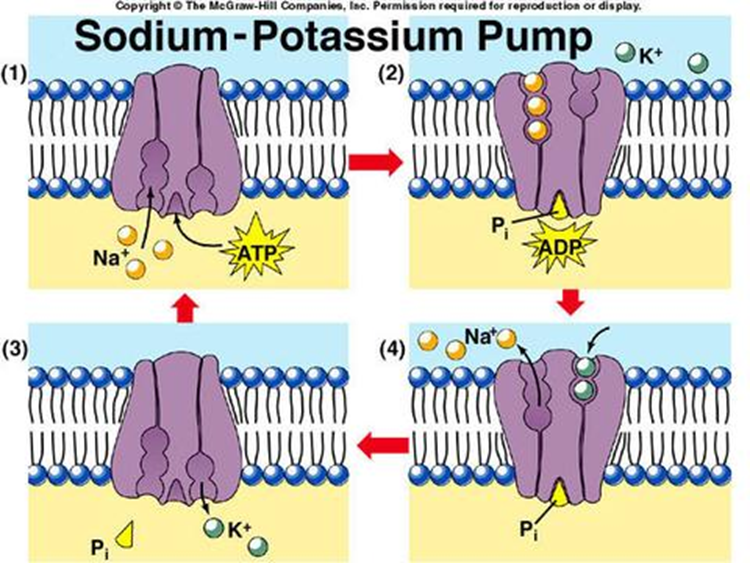 Core Concept
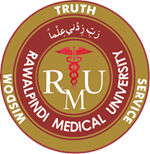 Endocytosis
When a cell actively takes large molecules into itself by folding the plasma membrane inward, forming a vesicle












Source: http://kenpitts.net/bio/images/endocytosis.gif
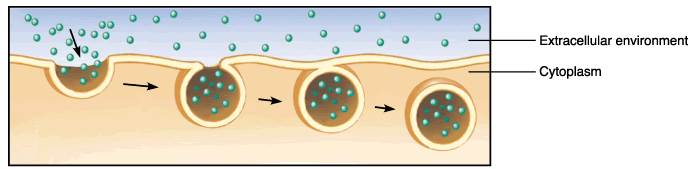 Core Concept
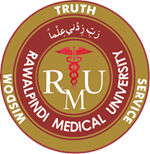 Exocytosis
When a cell actively releases large molecules by folding the plasma membrane outward, forming a vesicle





Source: http://kenpitts.net/bio/images/exocytosis.gif
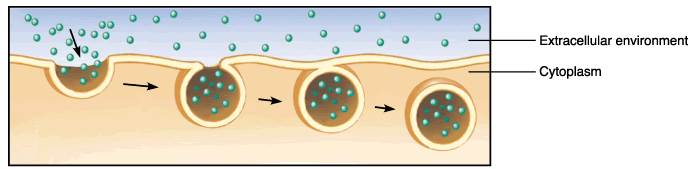 Core Concept
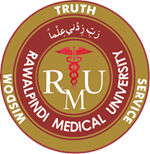 How vesicles carry materials from the ER     Golgi apparatus     plasma membrane
​Ribosome makes a protein.
ER forms a vesicle (vacuole) and places protein in it.
Vesicle carries protein to Golgi apparatus and drops it off.
Protein is modified in Golgi apparatus.
Golgi apparatus forms new vesicle and places protein in it.
If protein is leaving the cell, the vesicle moves to the plasma membrane and fuses with it.
Exocytosis – protein is moved out of the cell.
Core Concept
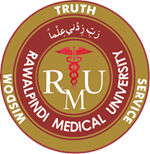 Active Transport vs. Passive Transport
Source: http://thebasisoflife.wikispaces.com/file/view/c8x16types-transport.jpg/30540339/c8x16types-transport.jpg
Core Concept
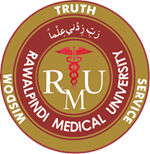 Active Transport: Review
Pumps, Endocytosis, Exocytosis

Molecules move against the concentration gradient

Requires energy from the cell (ATP)
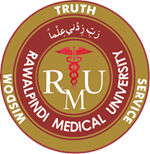 Spiral Integration
Spiral Integration/ Ethics
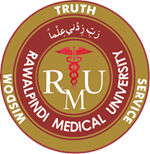 Consent
“Autonomous authorization of a medical intervention by individual patients”
Relevant case: 
A 35 years female presented with complaints of pain in right hypochondrium, nausea & vomiting On USG abdomen, multiple gallstones were present. She was diagnosed with acute cholecystitis. She has multiple such episodes 
She was advised cholecystectomy
Spiral Integration/ Ethics
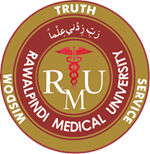 Solution
The patient didn’t allow the procedure
The doctor can’t proceed according to medical ethics
Spiral Integration/ Research
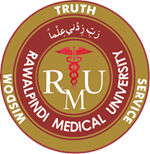 Research
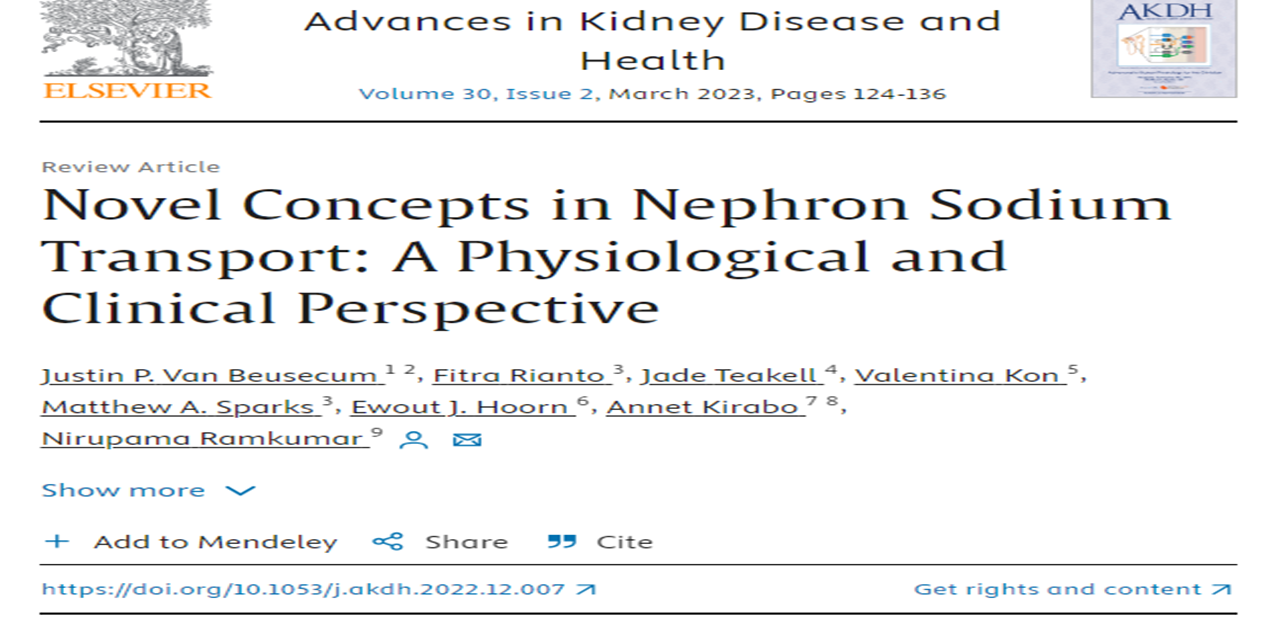 Promoting IT & Research Culture
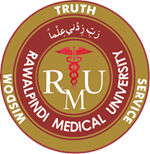 How To Access Digital Library
Steps to Access HEC Digital Library
Go to the website of HEC National Digital Library.
On Home Page, click on the INSTITUTES.
A page will appear showing the universities from Public and Private Sector and other Institutes which have access to HEC National Digital Library HNDL.
Select your desired Institute.
5.  A page will appear showing the resources of the institution
6. Journals and Researches will appear
7. You can find a Journal by clicking on JOURNALS AND DATABASE and enter a keyword to search for your desired journal. Link:https://www.topstudyworld.com/2020/05/access-hec-digital-library.html?m=1
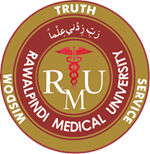 Brainstorming
Brainstorming
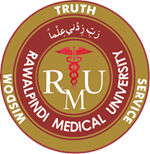 Multiple Choice Question
The Sodium Potassium pump

Is an ion channel
Transports 3 Sodium ions to cell interior
Transports 3 Potassium ions to cell exterior
Maintains cell volume
Brainstorming
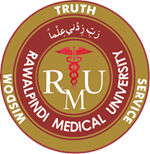 Multiple Choice Question
The Sodium Potassium pump

Is an ion channel
Transports 3 Sodium ions to cell interior
Transports 3 Potassium ions to cell exterior
Maintains cell volume*
References
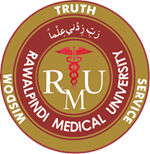 References
Books
Guyton  And Hall Textbook of Medical Physiology  14th Edition 
Ganong’s  Review of Medical Physiology 25th Edition 
Sherwood, 9th Edition
Silverthorn Physiology, 6th Edition
Vander’s Human Physiology, 14th Edition

Research https://www.sciencedirect.com/science/article/pii/S0147651322004109

YouTube/Videolink https://www.youtube.com/watch?v=kV_J8O0HIQI
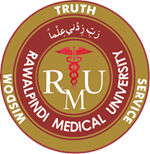 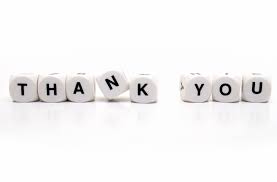